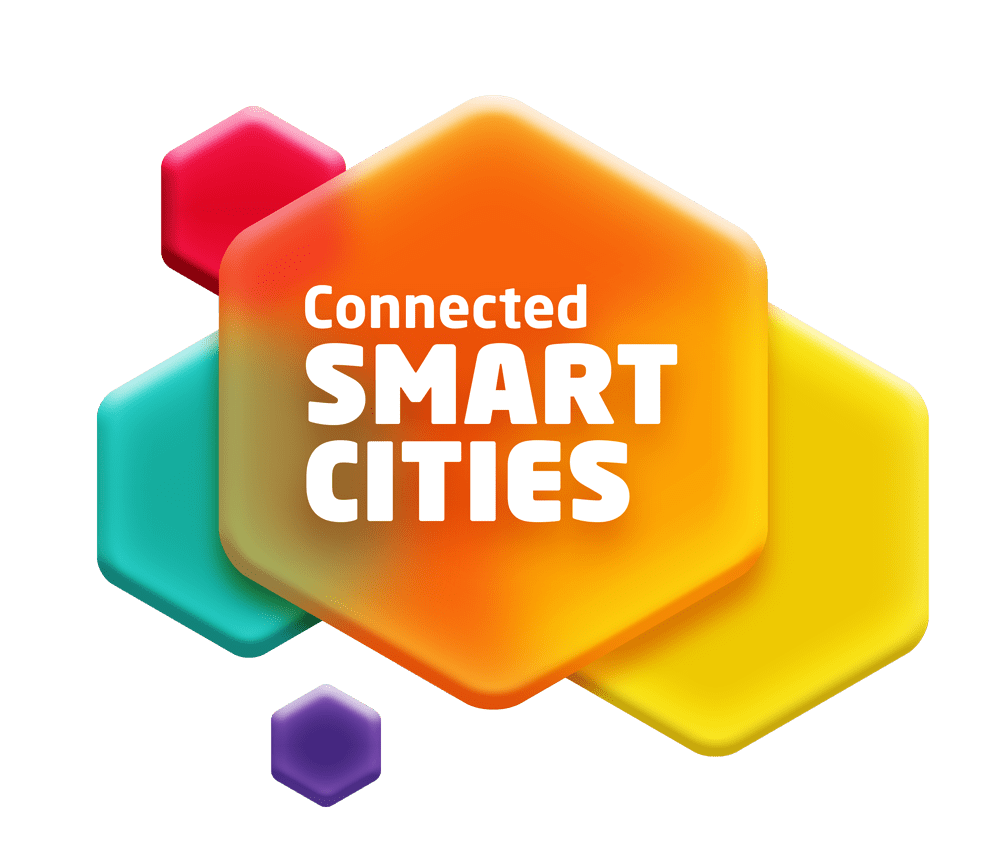 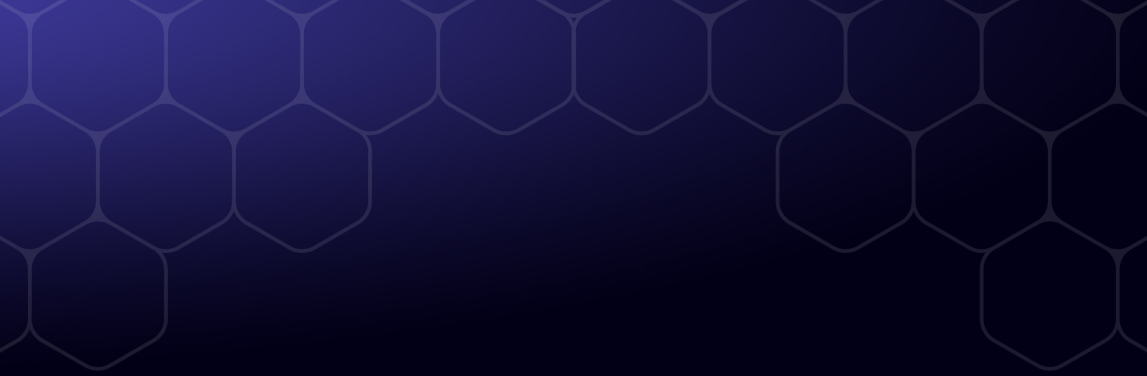 PLATAFORMA 
CONNECTED SMART CITIES
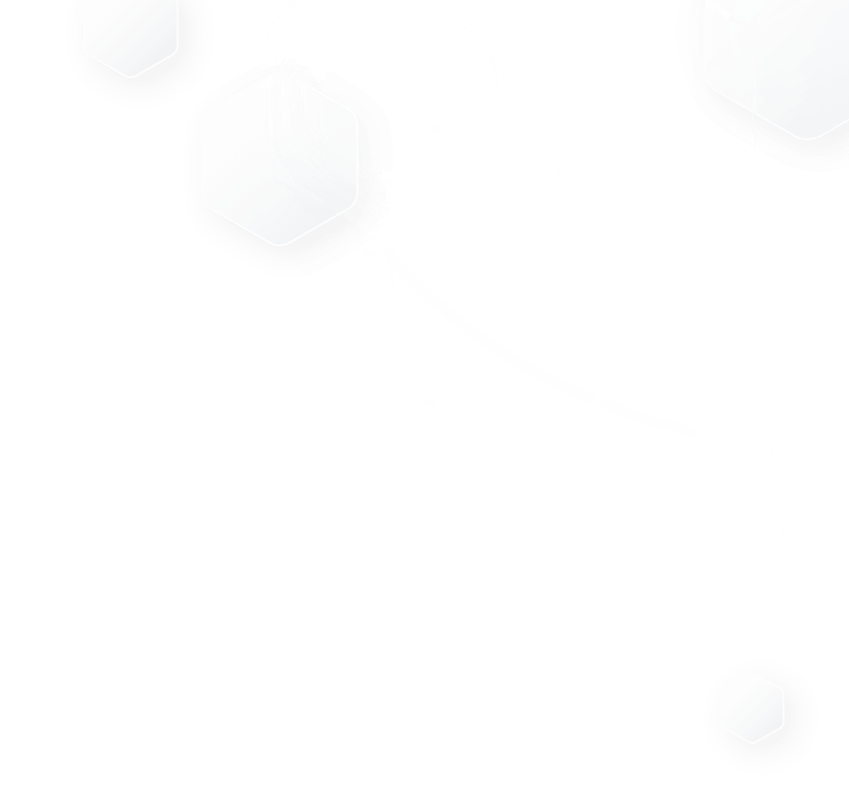 Eventos | Plataforma CSC
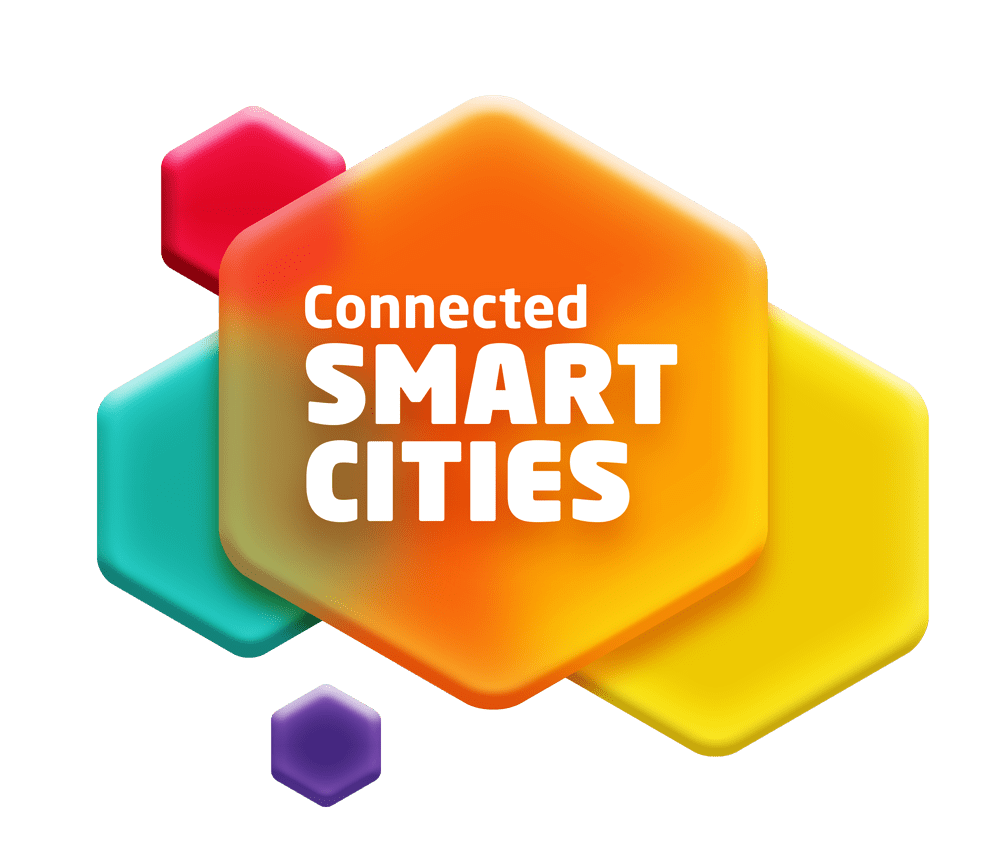 Eventos, entrevistas e programas nos formatos presencial, híbrido e online
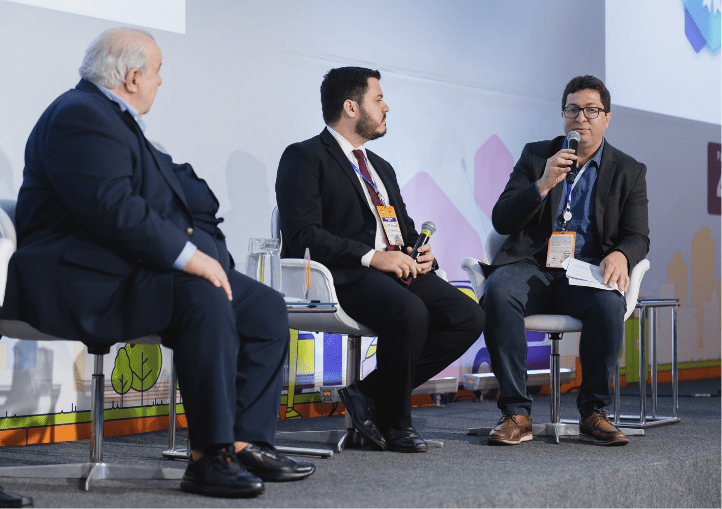 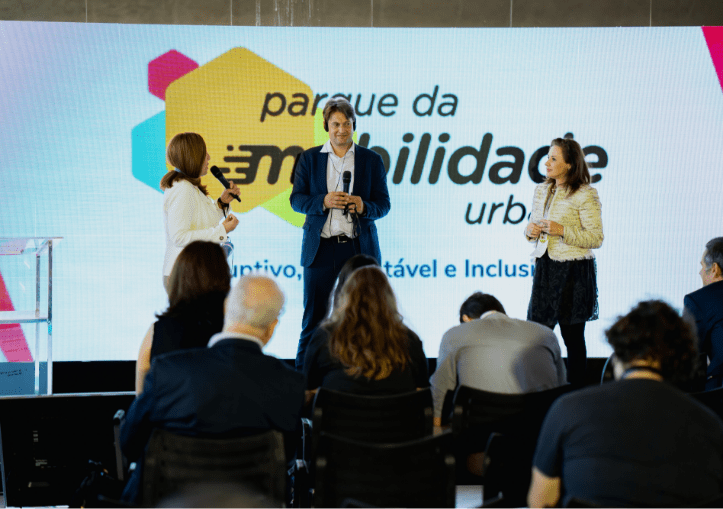 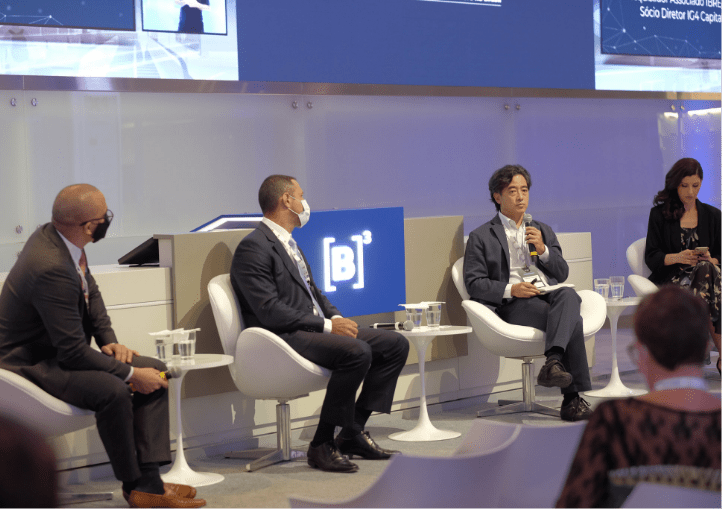 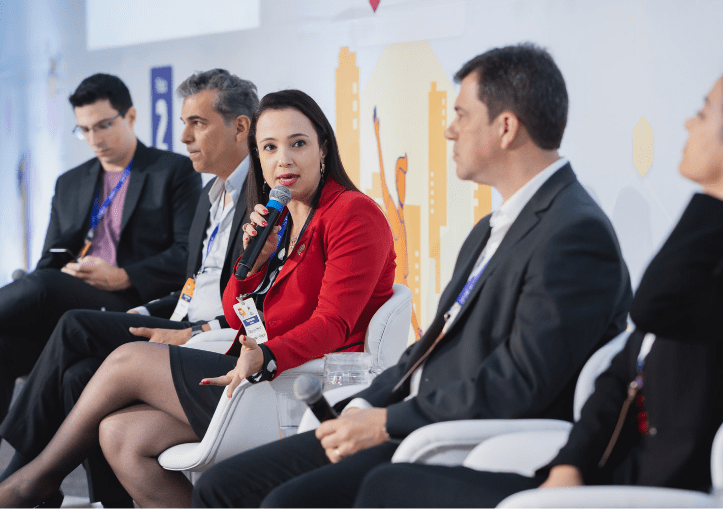 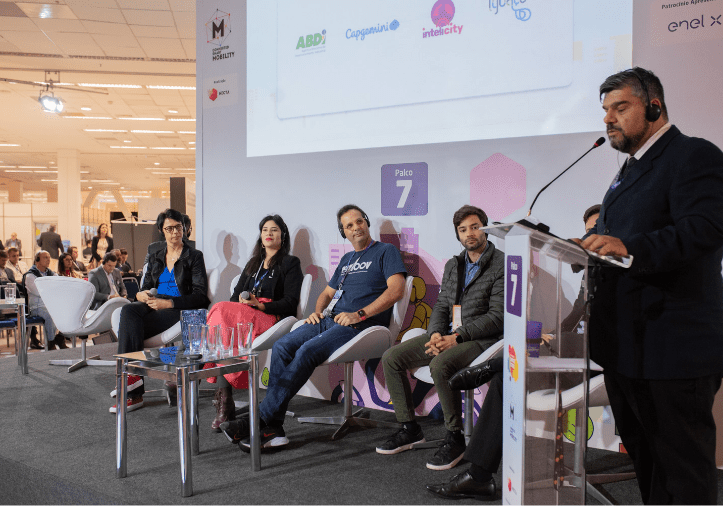 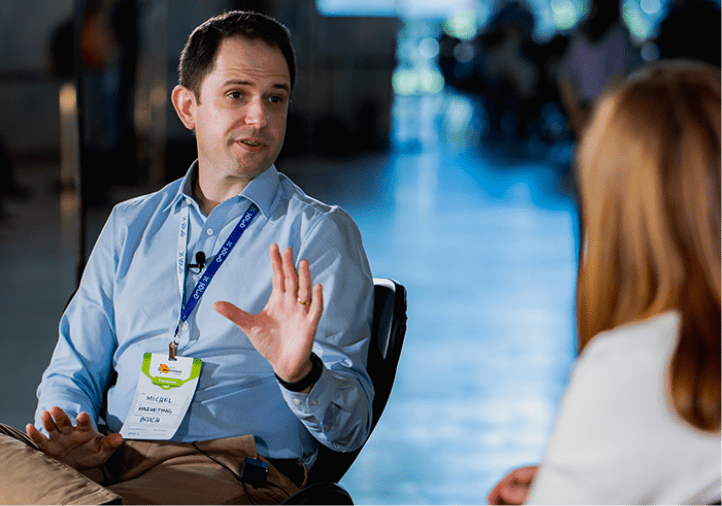 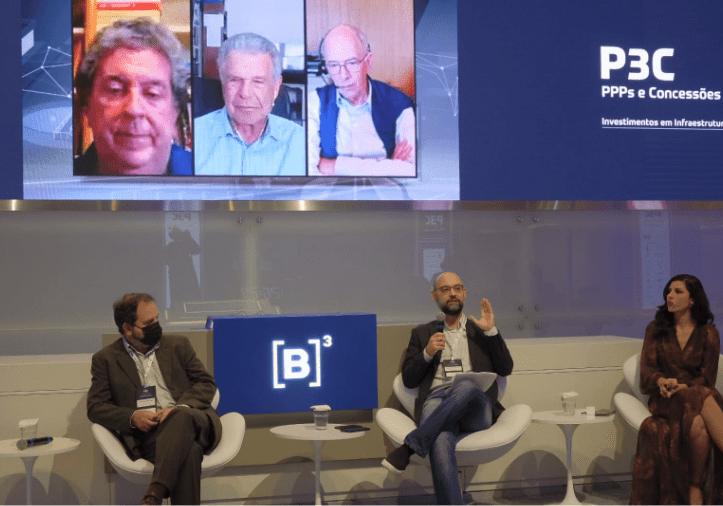 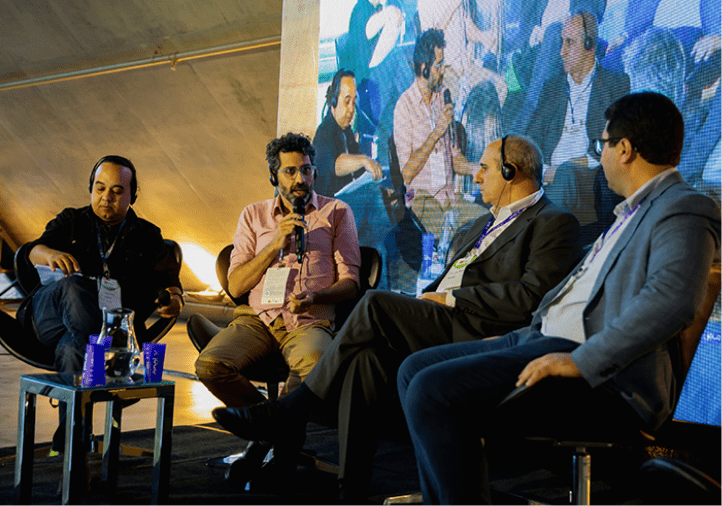 ‹#›
PREMIAÇÕES REALIZADAS PELA PLATAFORMA
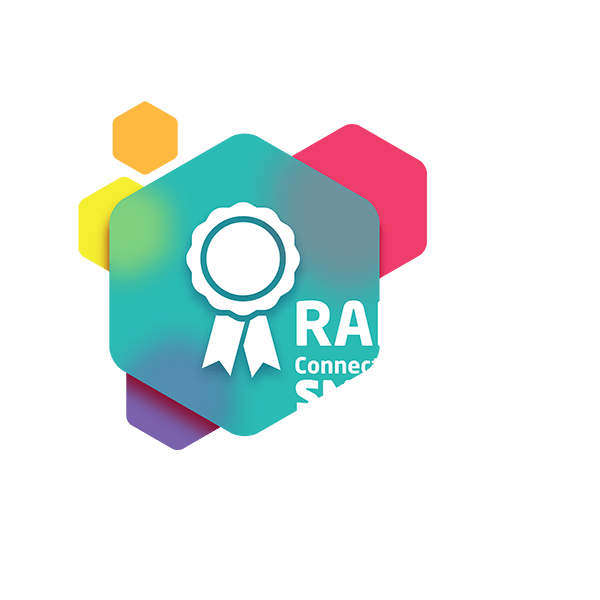 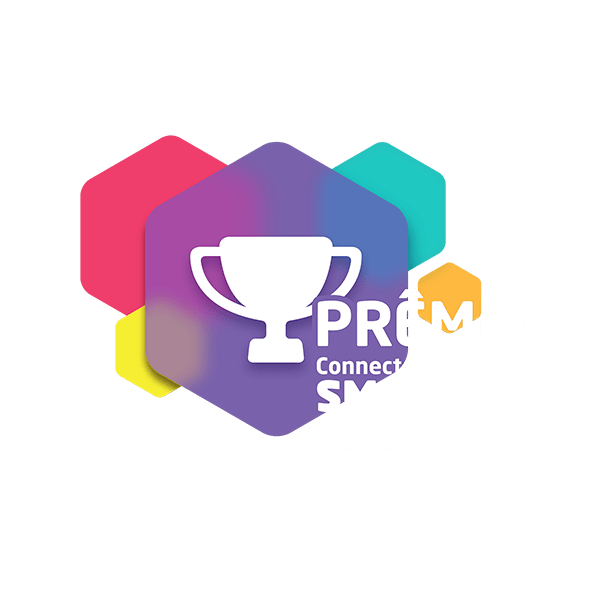 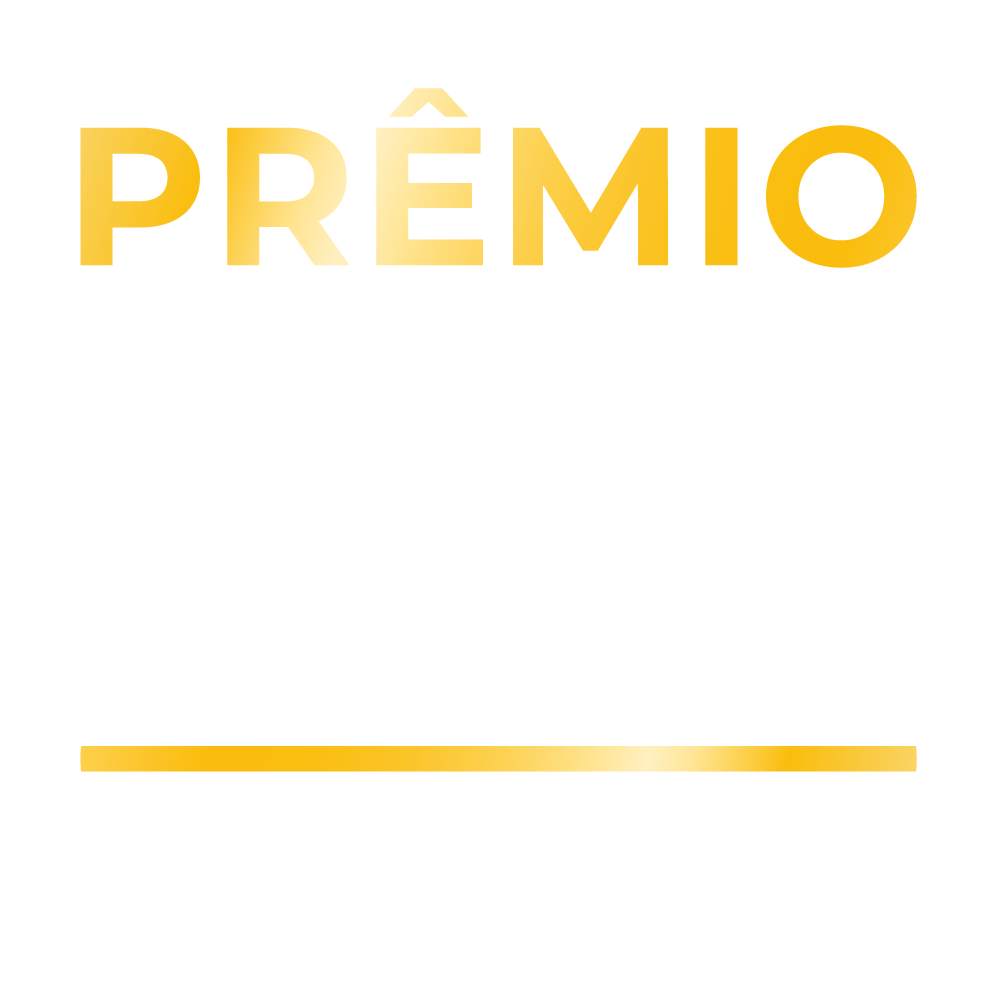 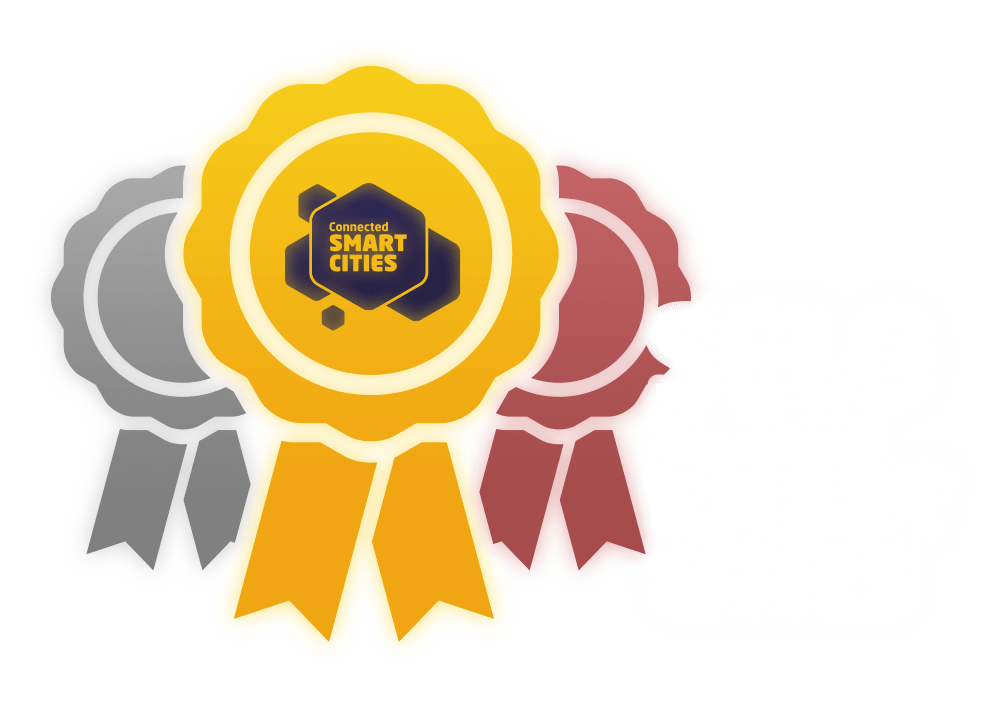 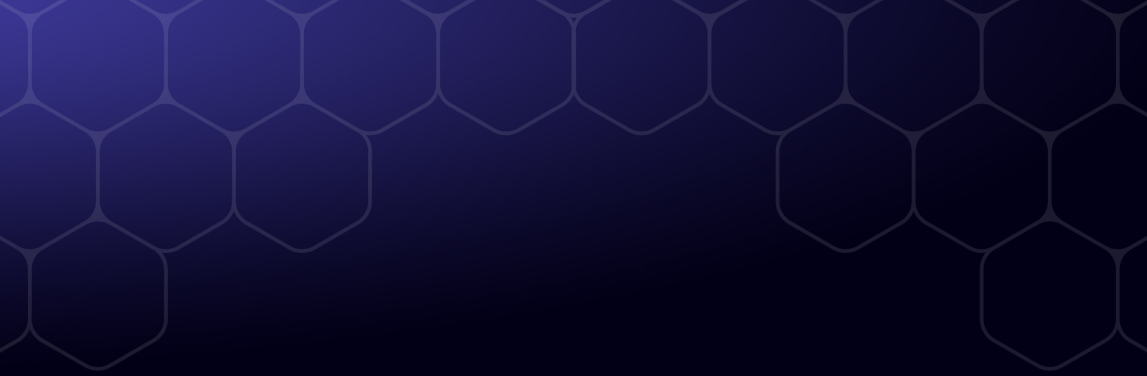 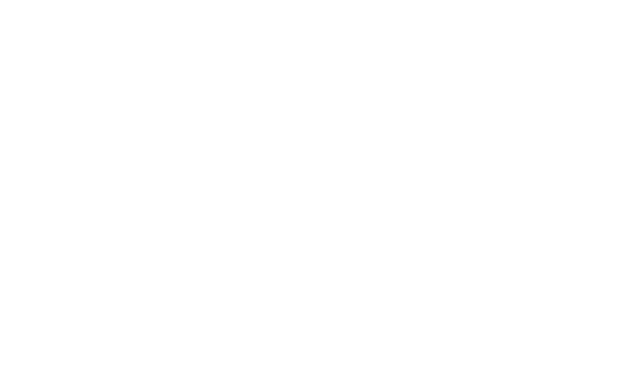 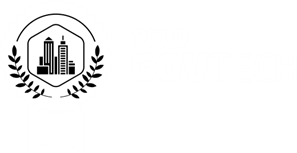 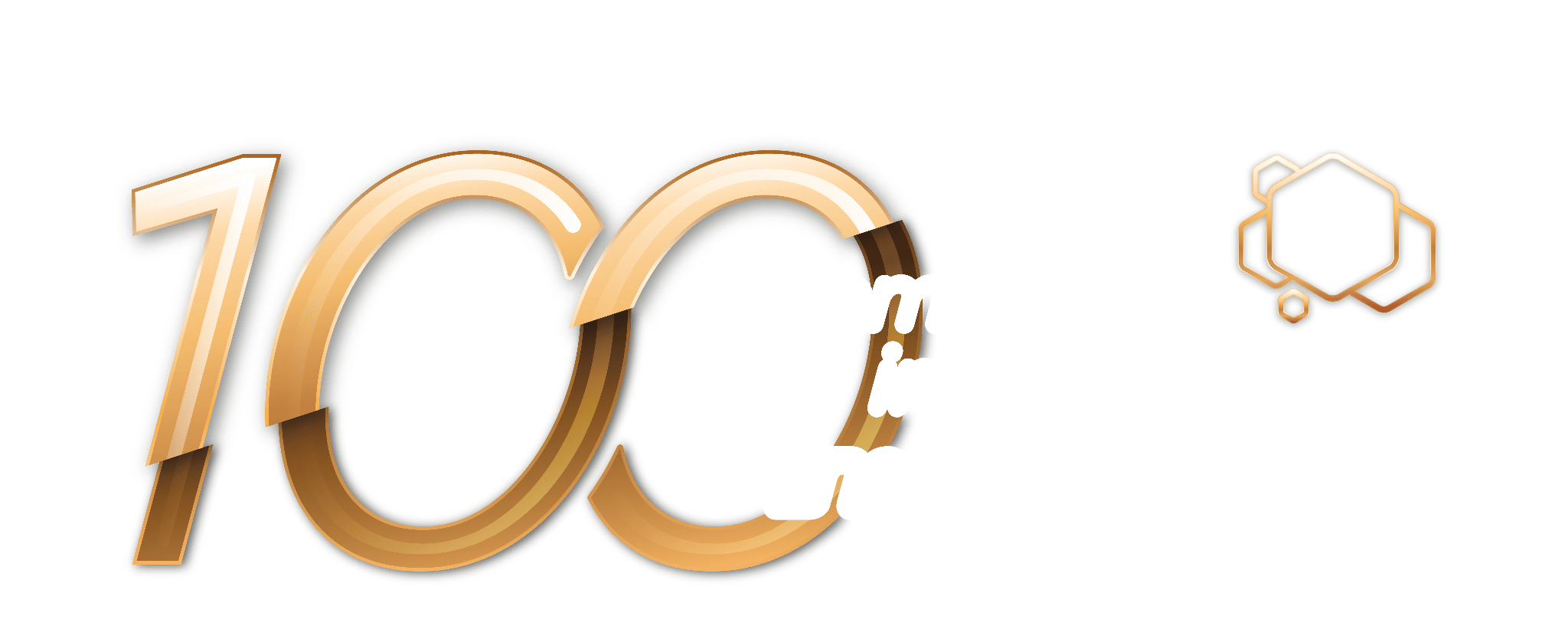 ‹#›
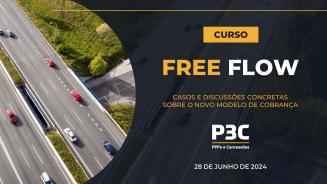 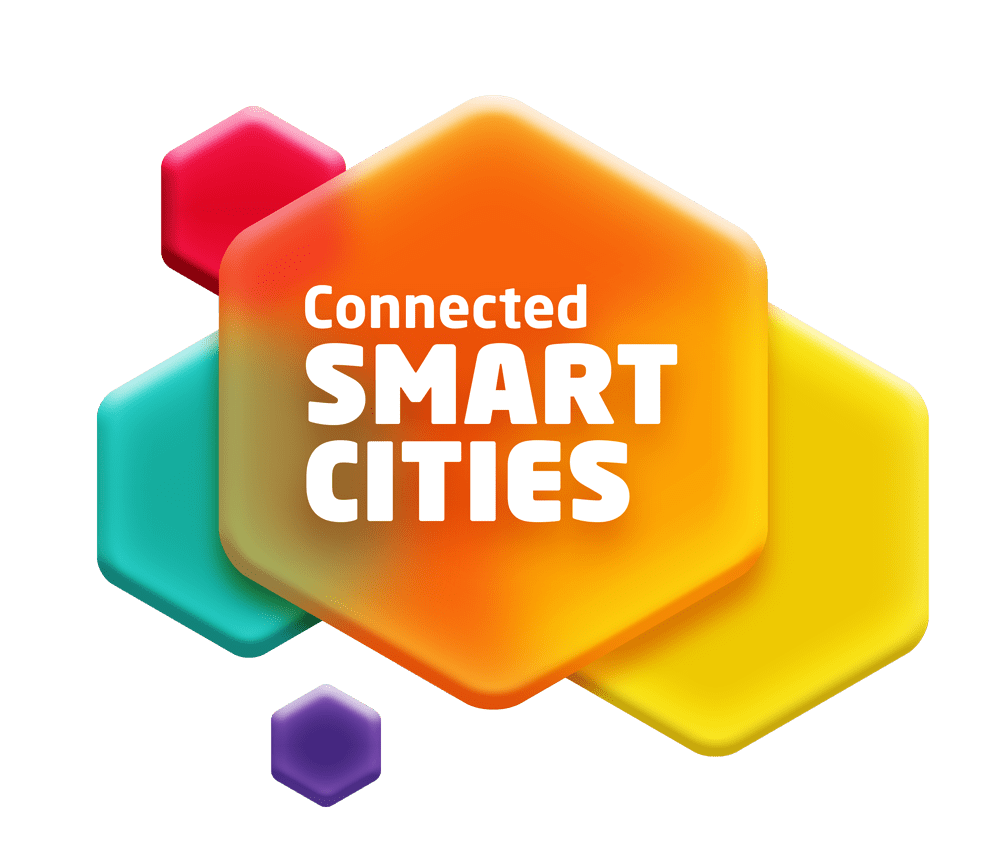 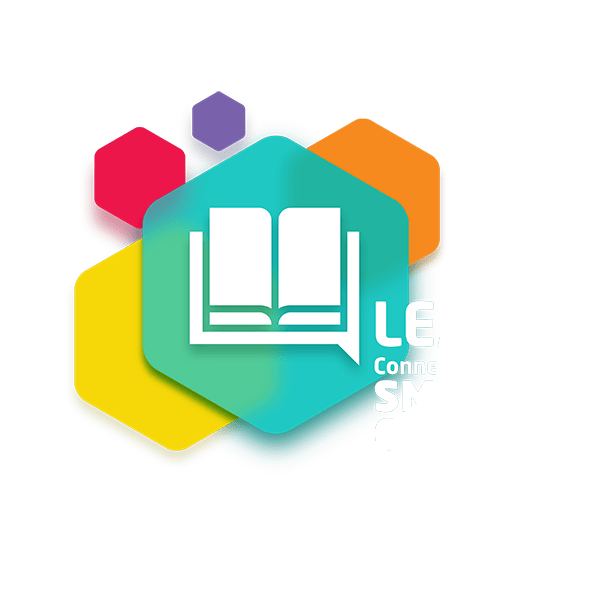 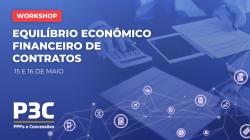 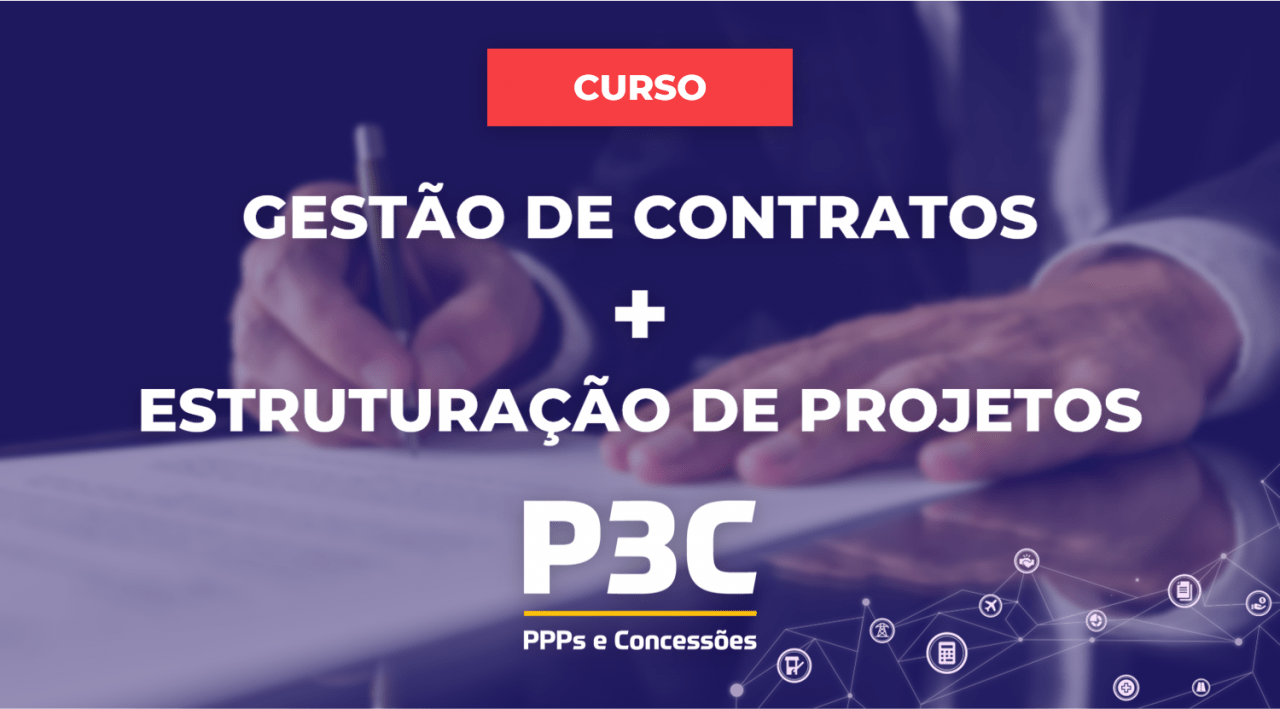 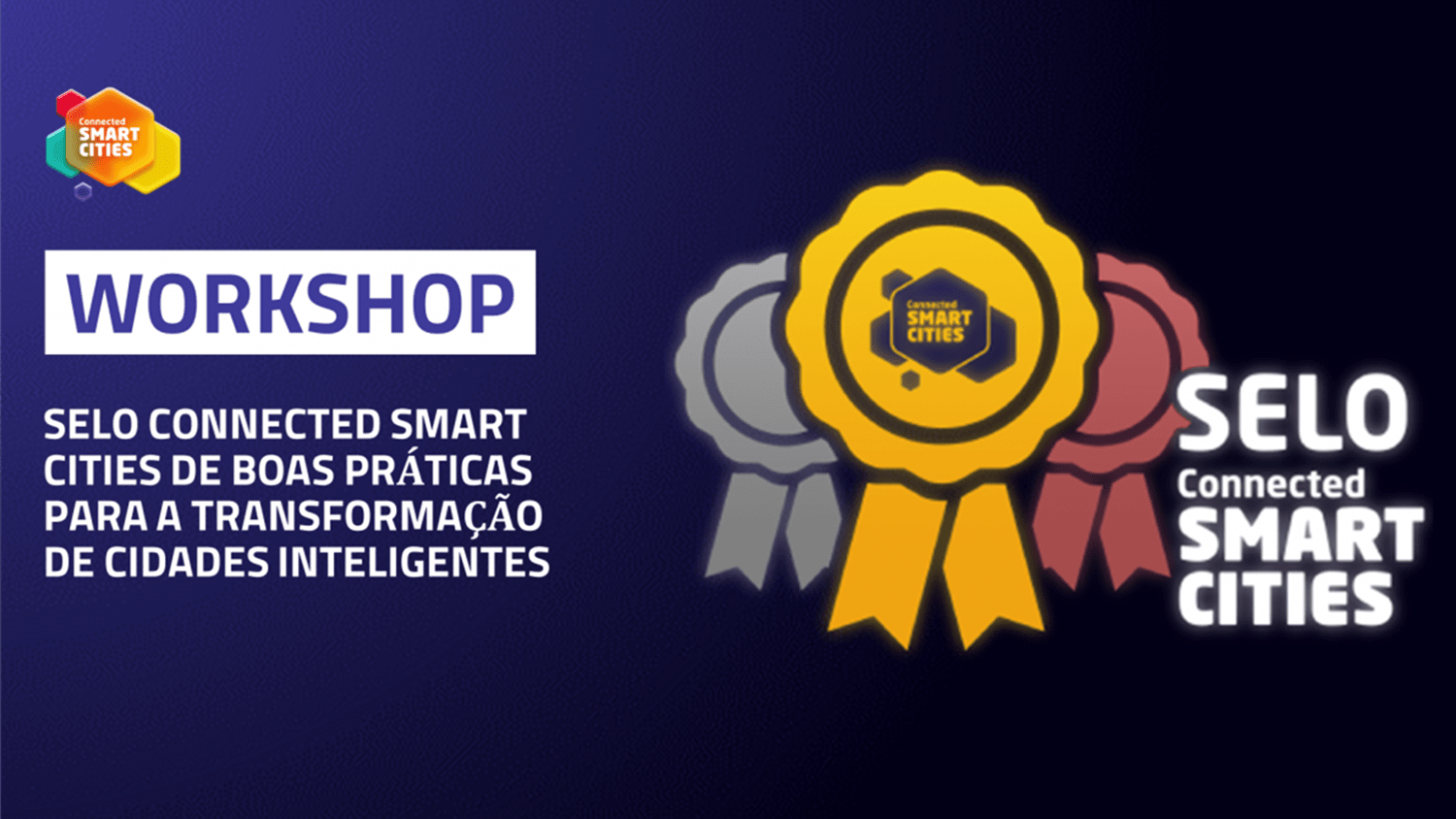 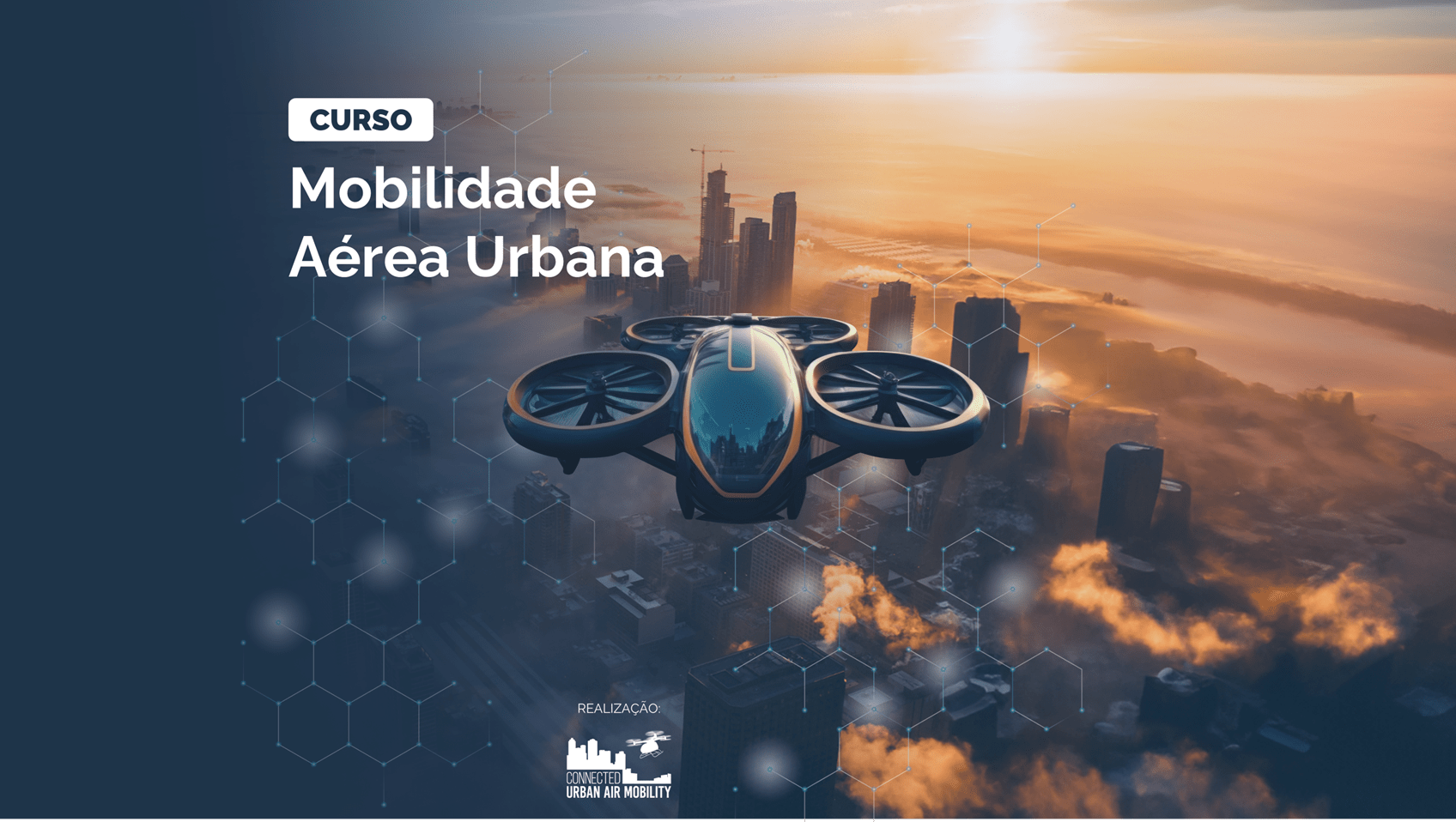 ‹#›
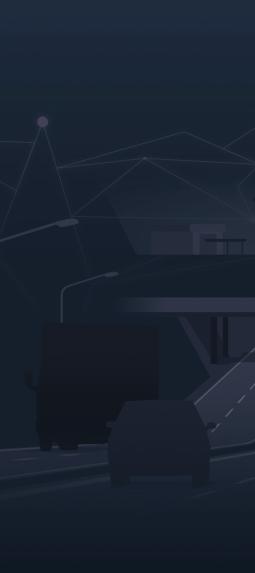 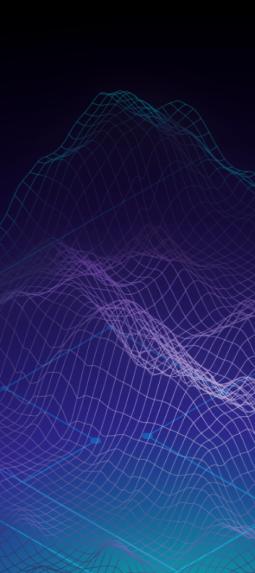 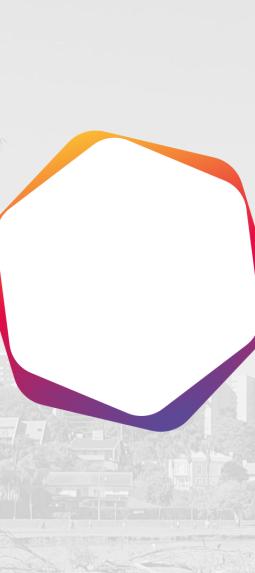 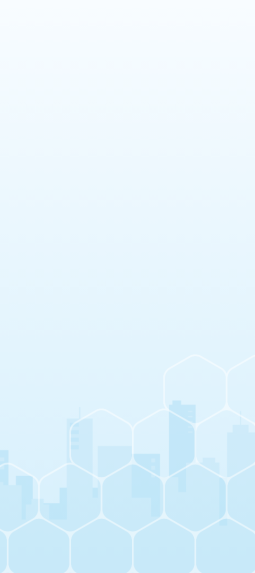 EVENTOS REALIZADOS PELA PLATAFORMA
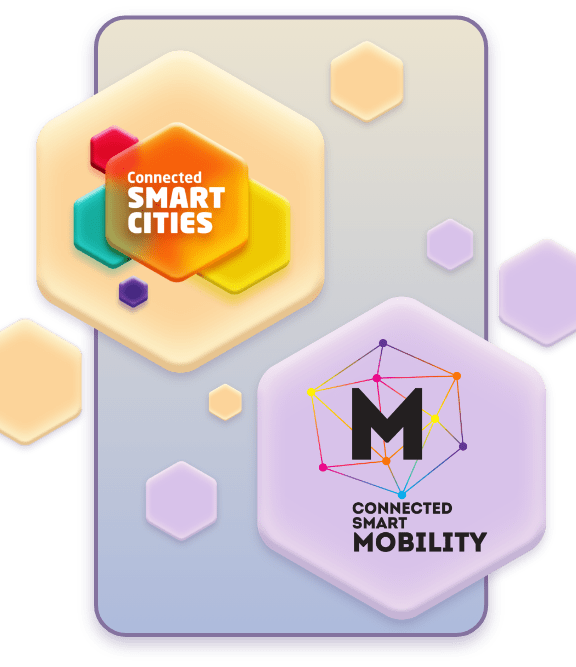 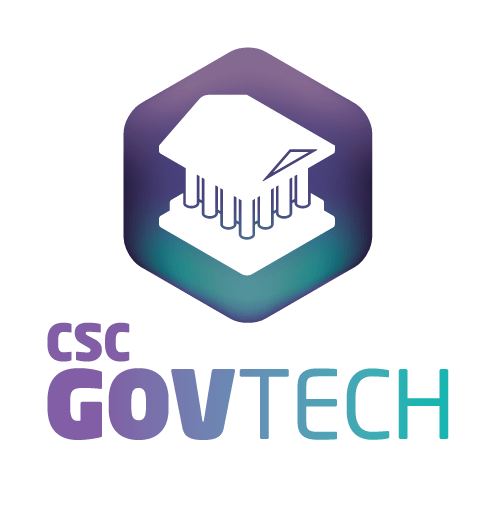 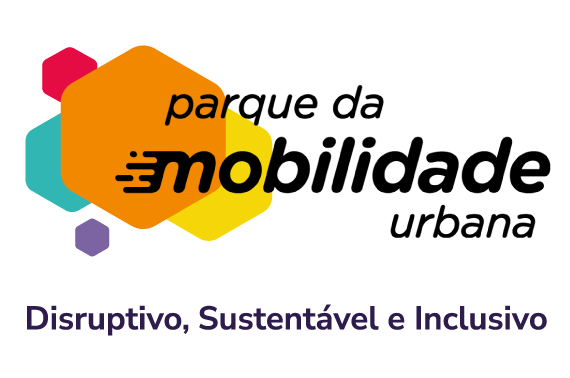 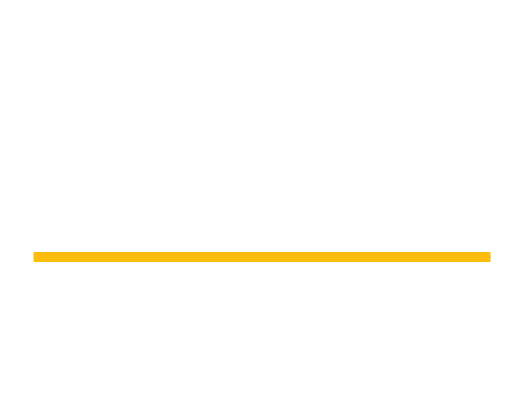 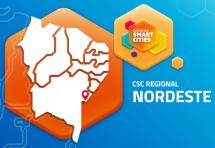 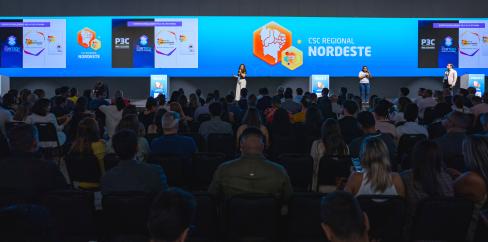 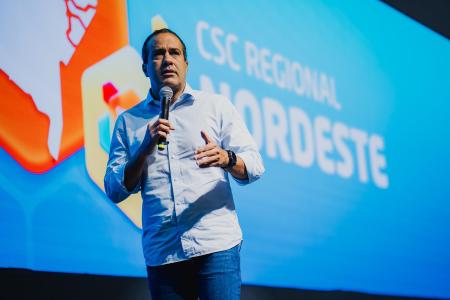 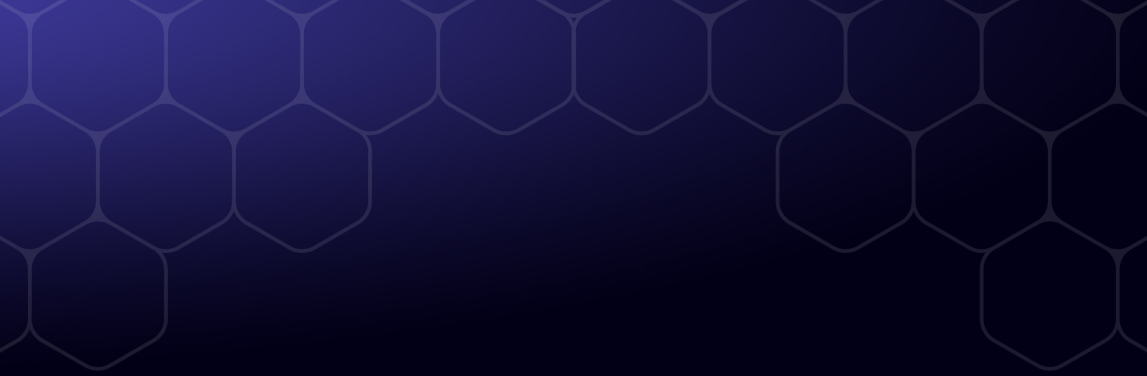 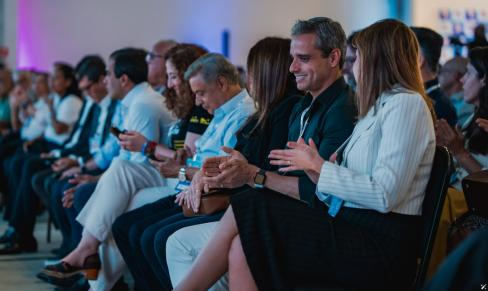 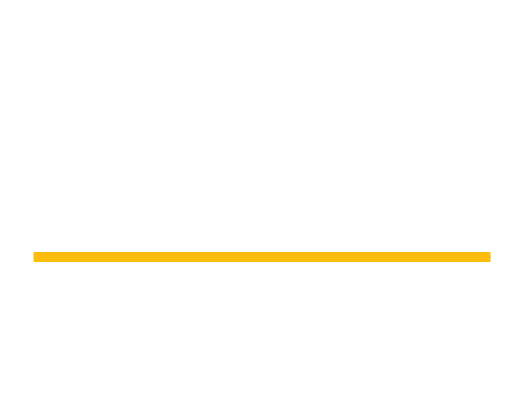 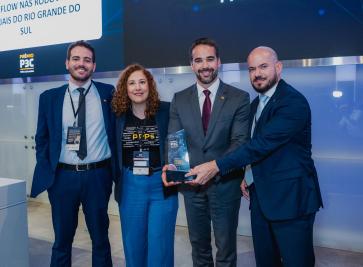 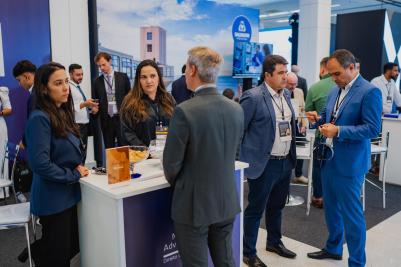 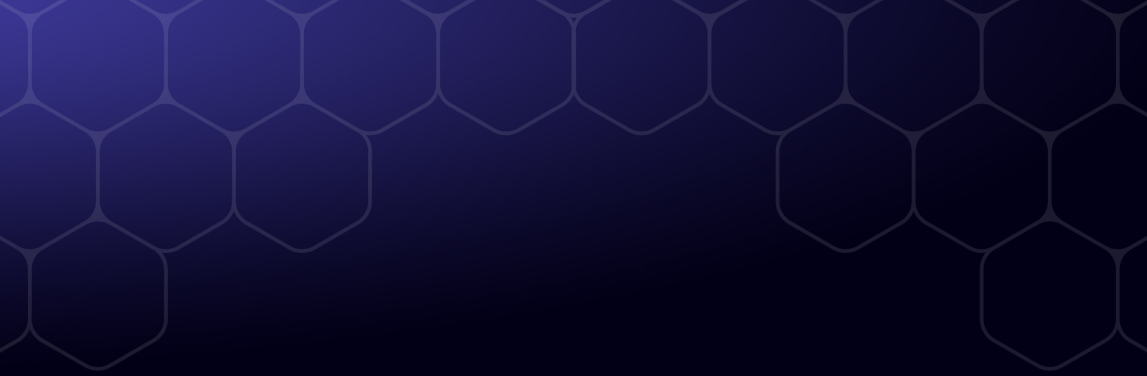 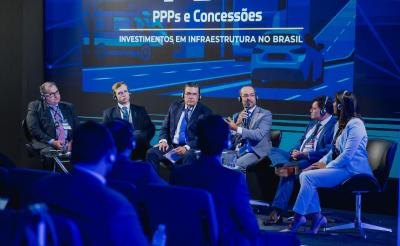 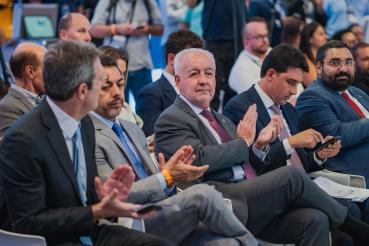 ‹#›
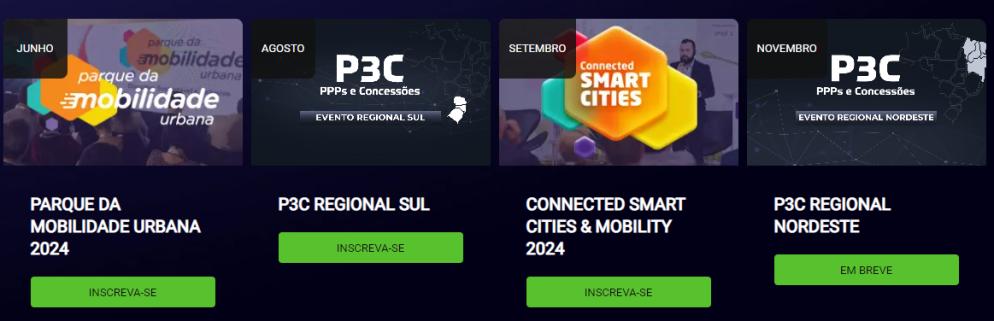 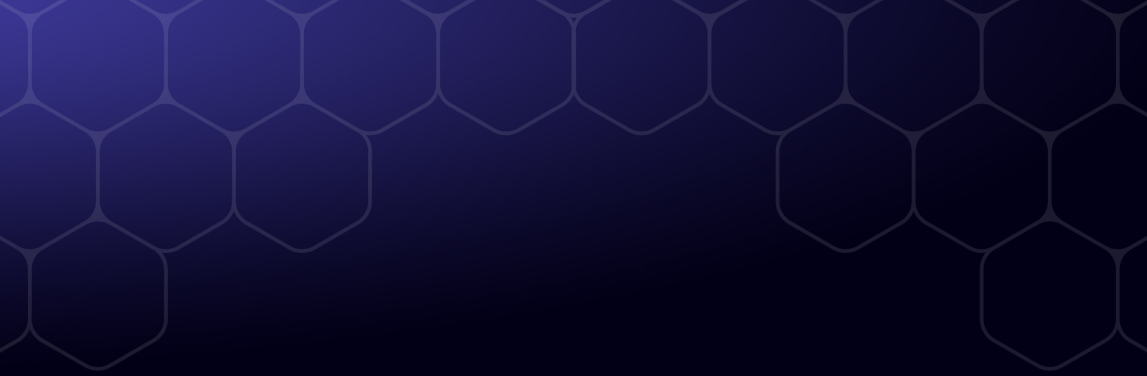 …e muito mais!
TENDÊNCIAS E INOVAÇÕES NA MOBILIDADESISTEMAS INTELIGENTES DE TRANSPORTEMOBILIDADE COMO UM SERVIÇO
CONECTIVIDADE
MOBILIDADE COMPARTILHADA
INTERNET DAS COISAS
BIG DATA
INTELIGÊNCIA ARTIFICIAL
DESCARBONIZAÇÃO DO TRANSPORTE
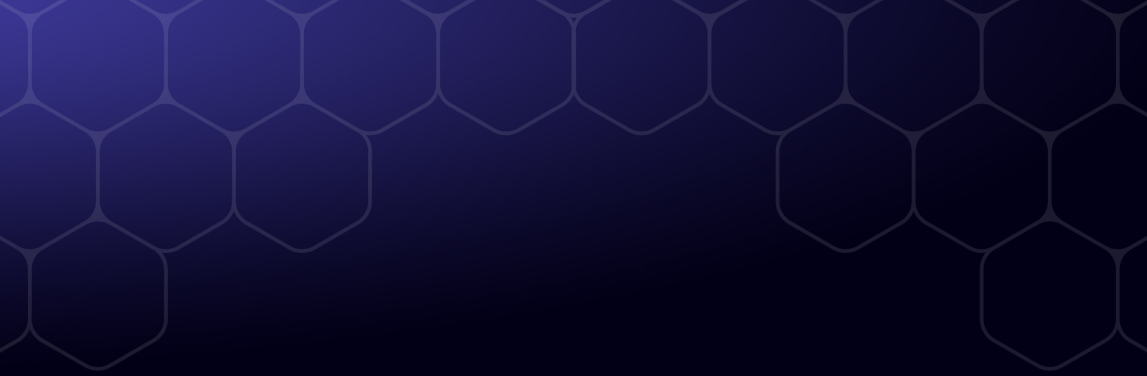 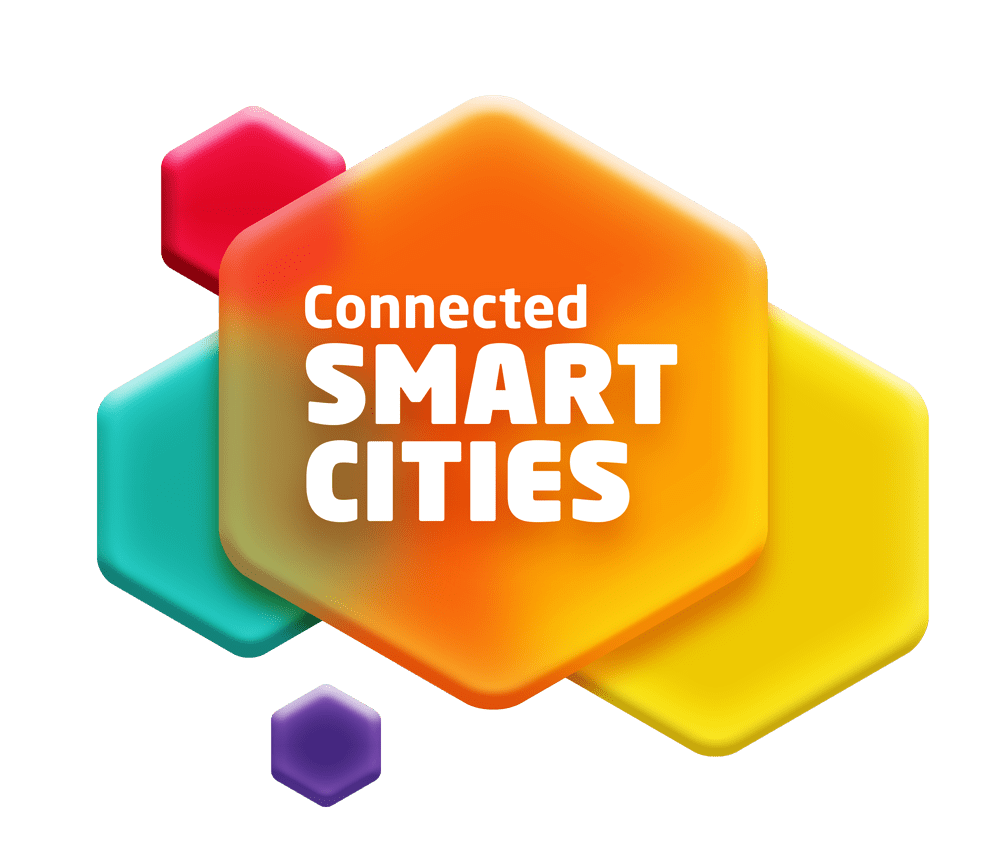 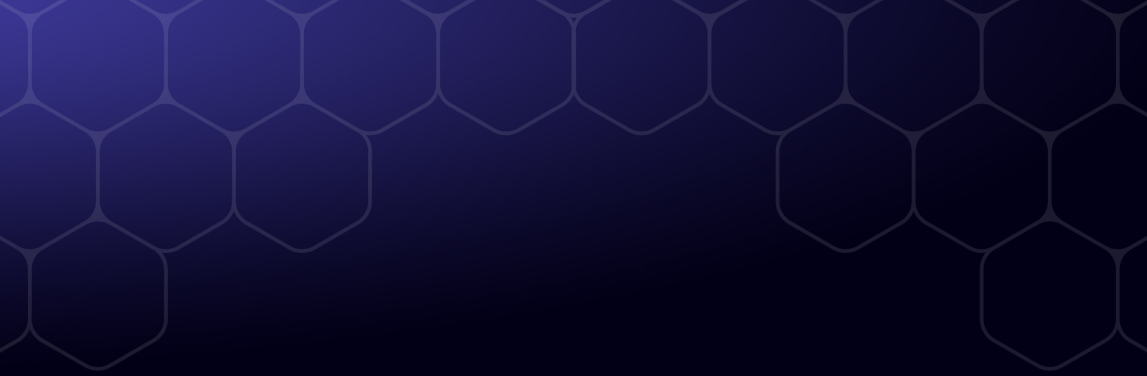 PLATAFORMA 
CONNECTED SMART CITIES
OBRIGADA!